Stressz-szint és ergonómia hatásainak vizsgálata robot-asszisztált sebészetben
Takács Kristóf
Témavezető: Prof. Dr. Haidegger Tamás
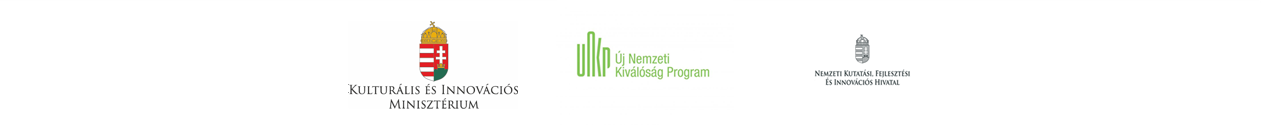 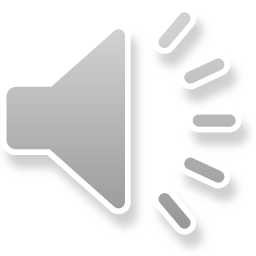 Robot-asszisztált sebészet (da Vinci Robot)
A sebészek szempontjából…:
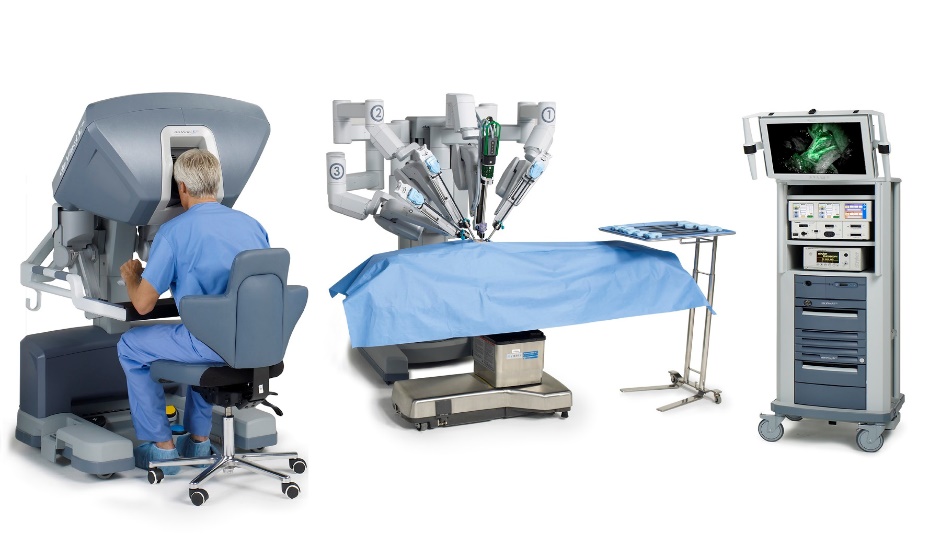 Stresszes munkakör
Elhúzódó műtétek
Túlterheltség
Fizikai és szellemi fáradás
Ergonomia!
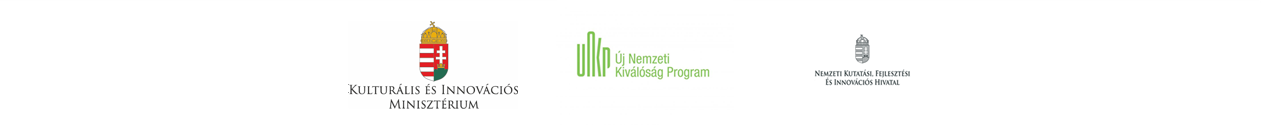 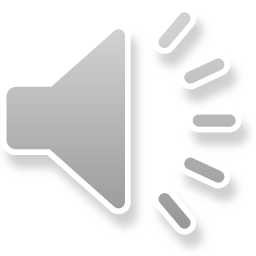 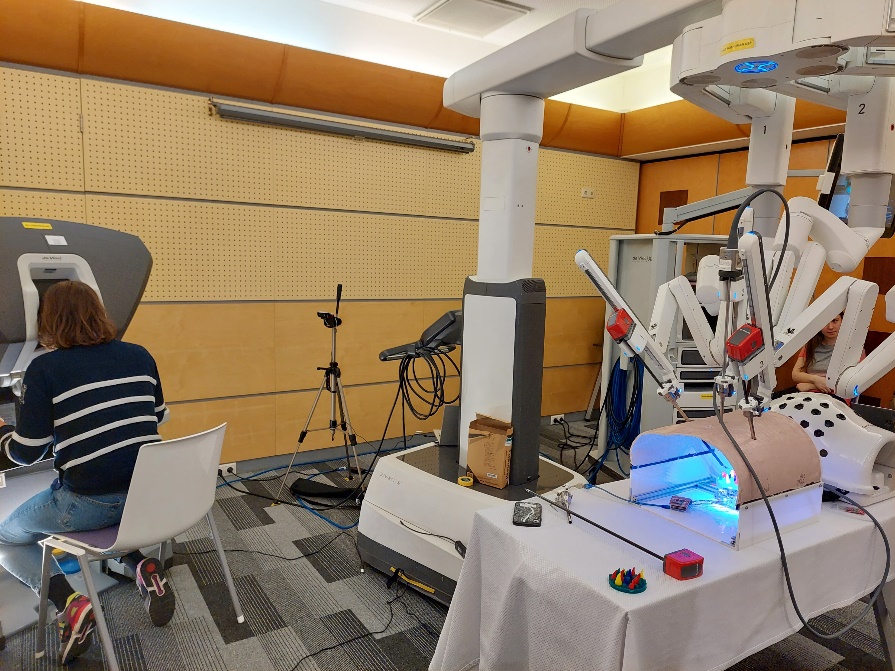 Kutatási célok
Ergonómia és stressz-szint mérése, mérhetővé tétele
Befolyásoló tényezők felderítése
Összefüggések, korrelációk meghatározás
Módszertan felállítása
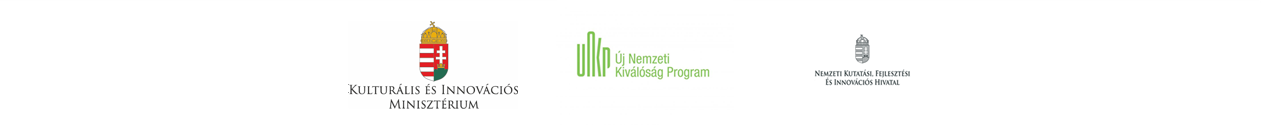 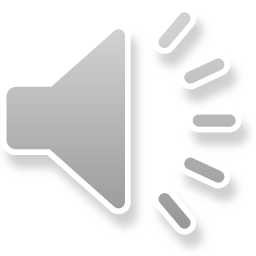 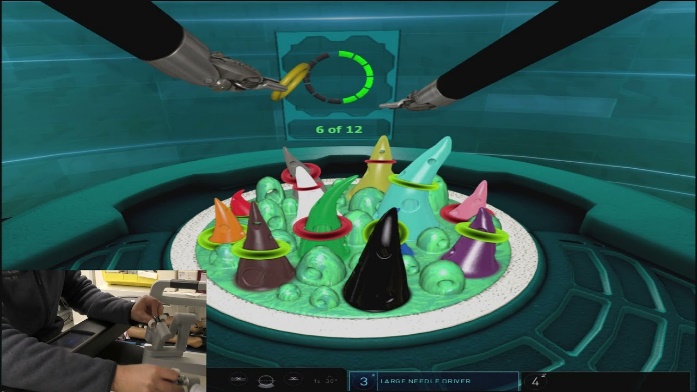 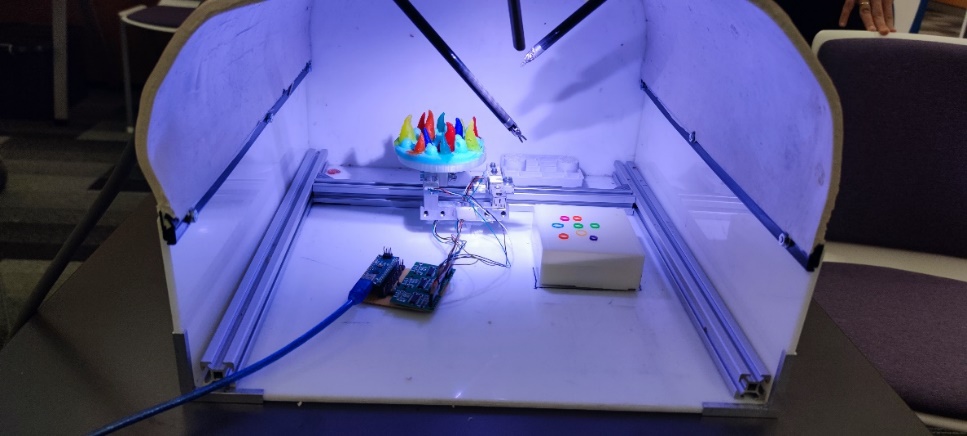 Mérés menete: feladatok
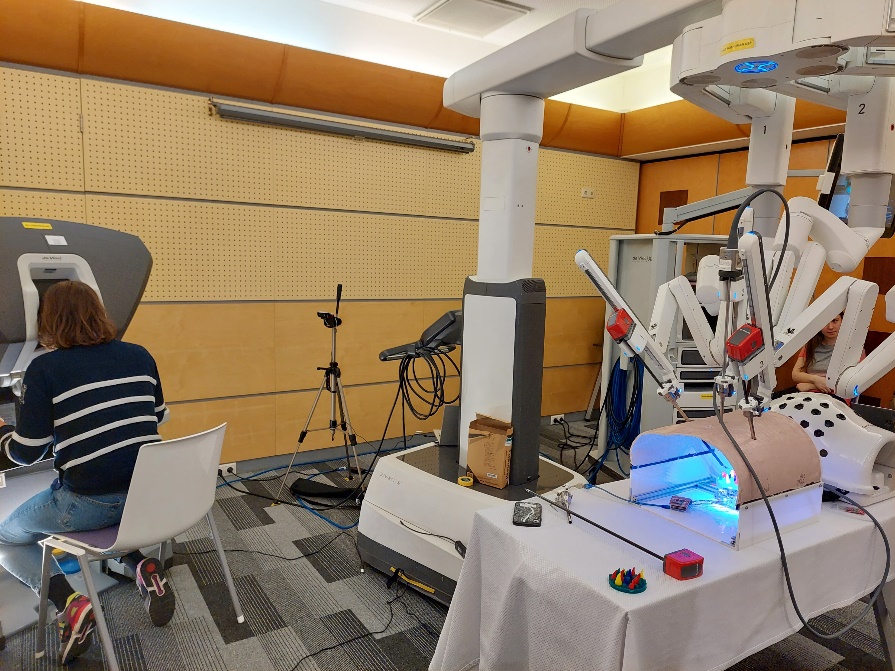 Box trainer és szimulátor
Hallgatók, rezidensek, szakorvos jelöltek (5-5-5)
“Sea Spike Model” feladat:
10 gyűrű felhelyezése
Gyűrűk felhelyezése 2 perc alatt
Gyűrűk felhelyezése 2 perc alatt – nehezített körülmények
Gyűrűk felhelyezése 2 perc alatt – szimulátoron
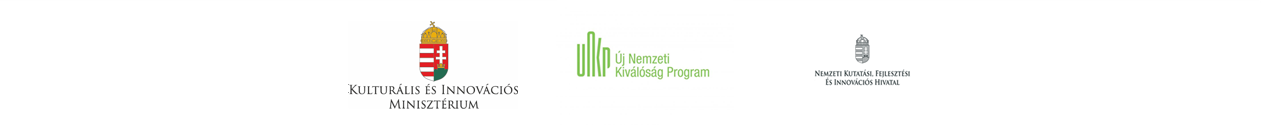 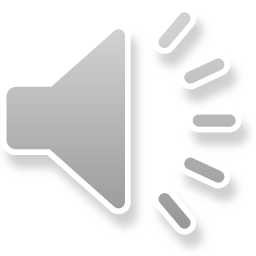 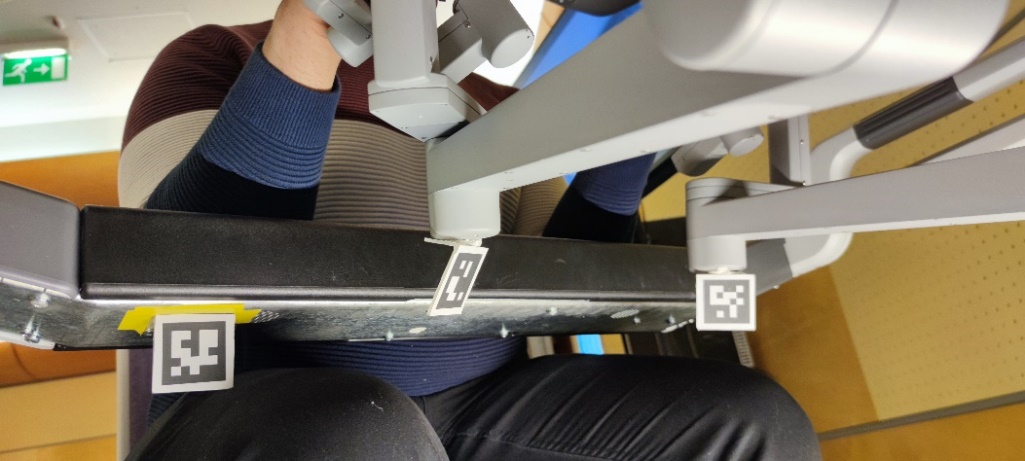 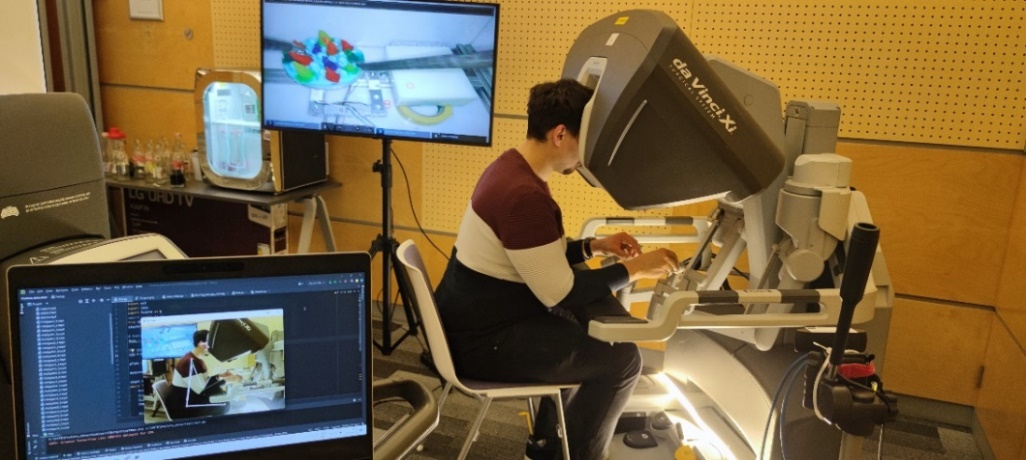 Mérés menete: Eszközök, módszerek
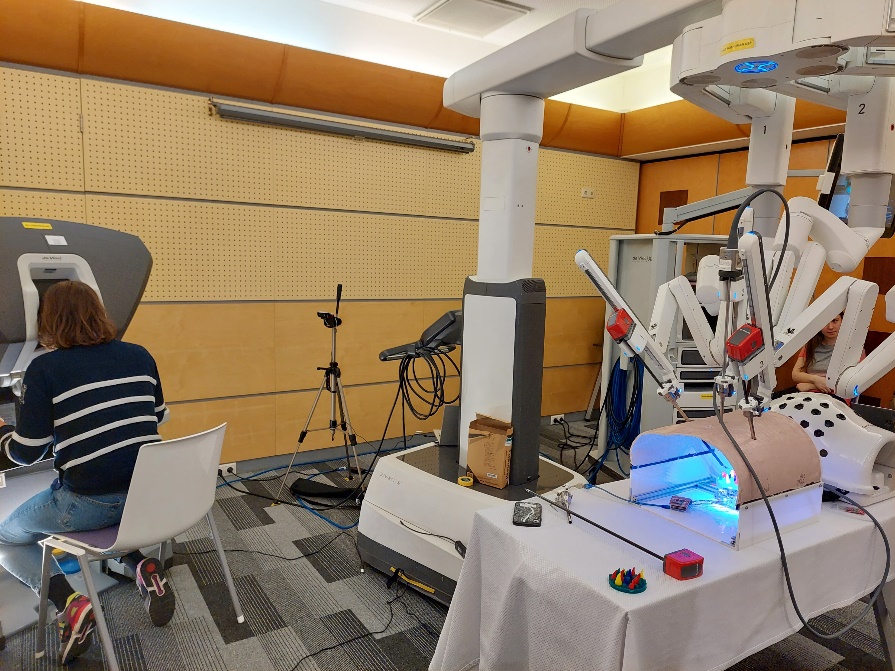 Előzetes kérdőív: alapadatok
Kamerás testtartáselemzés
Kézmozgáskövetés (RealSense kamera, ArUco marker, OpenCV)
Modellre ható erők mérése (BARK box-trainer design)
Pulzusmérés 
Utólagos kérdőív: SURG-TLX
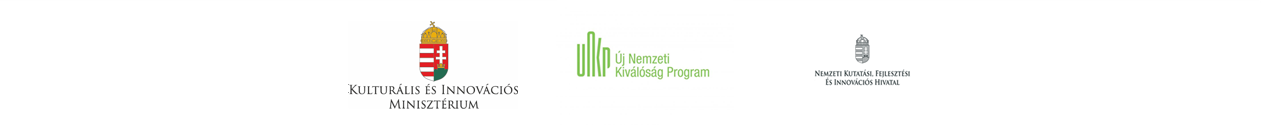 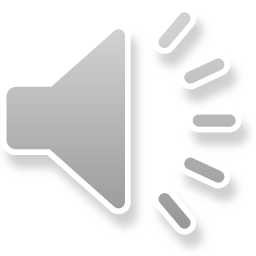 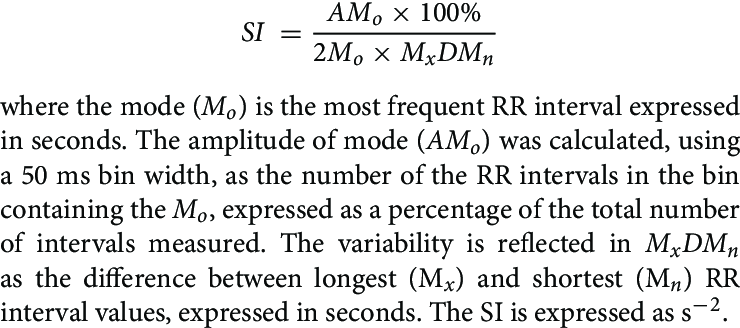 Mérés menete: Számítások
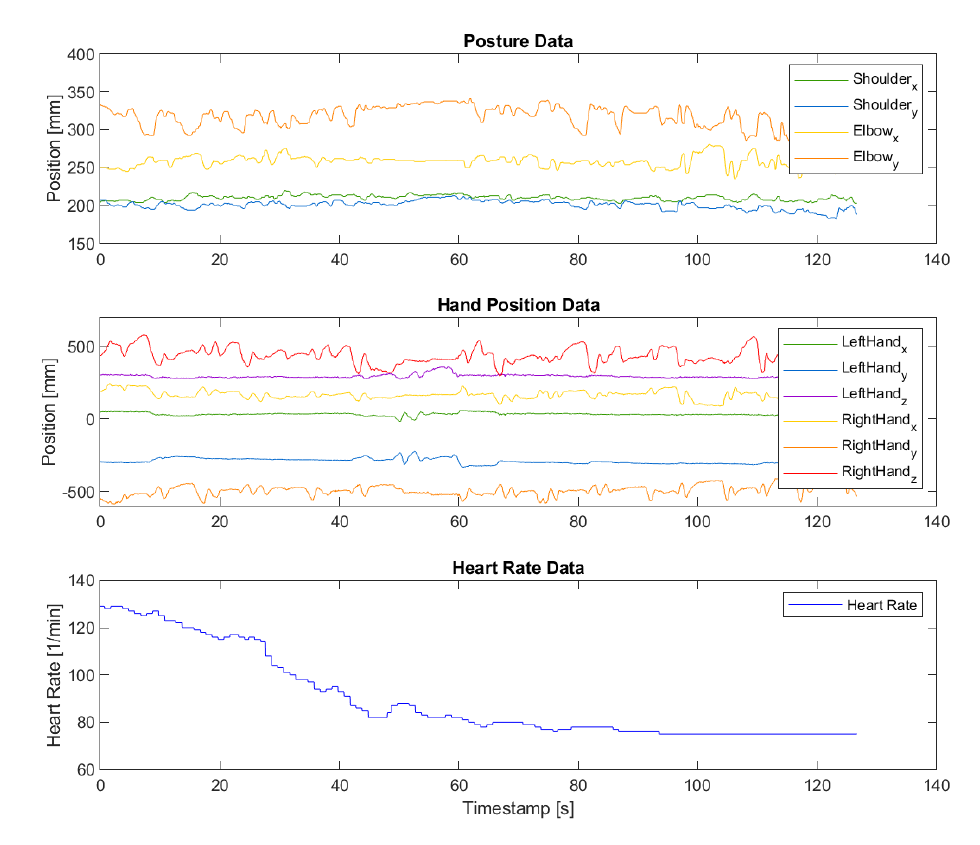 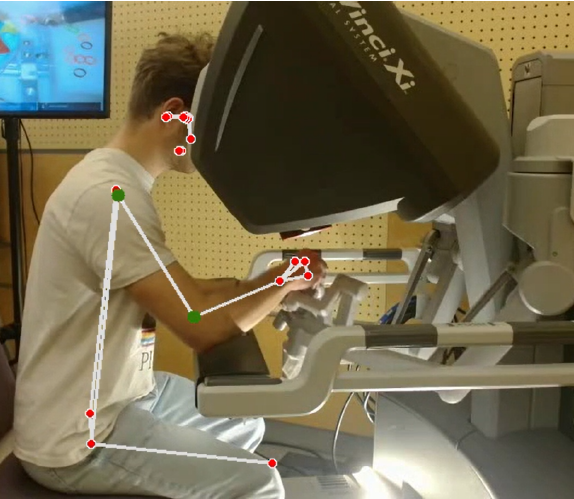 Adat-szinkornizálás
Stressz-szint: 
Baevsky Stress Index (HRV)
Poincaré plot
Kézmozgás, Testtartás: 
	Stitisztikai, kinematikai értékek
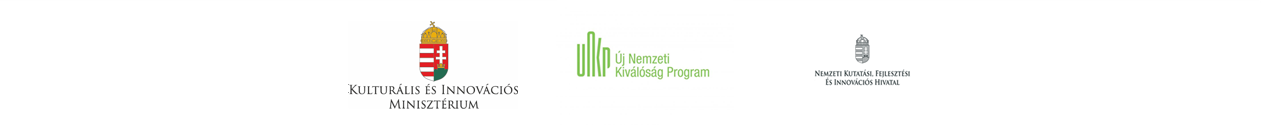 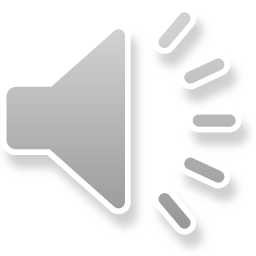 Eredmények: Stressz-szintek
Rezidensek stressz-szintje kiemelkedő
Feladat nehezítése nem okozott stressz-szint emelkedést
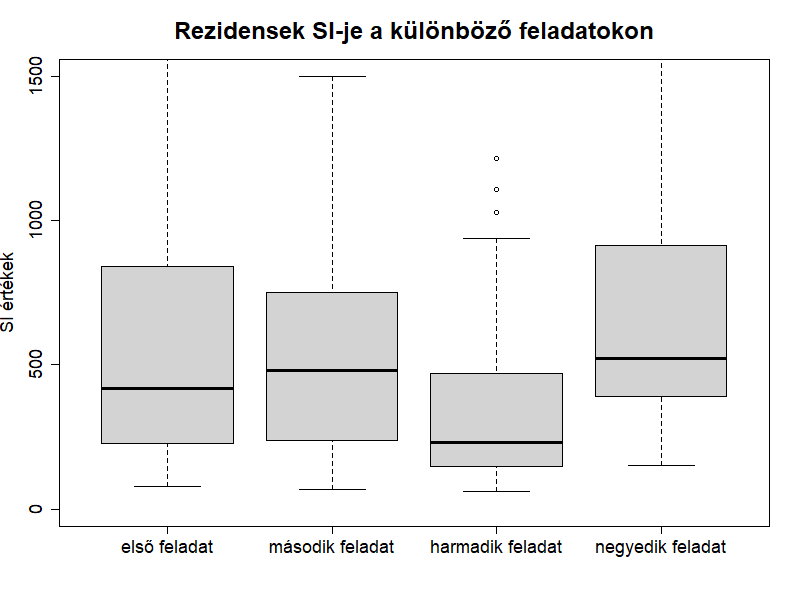 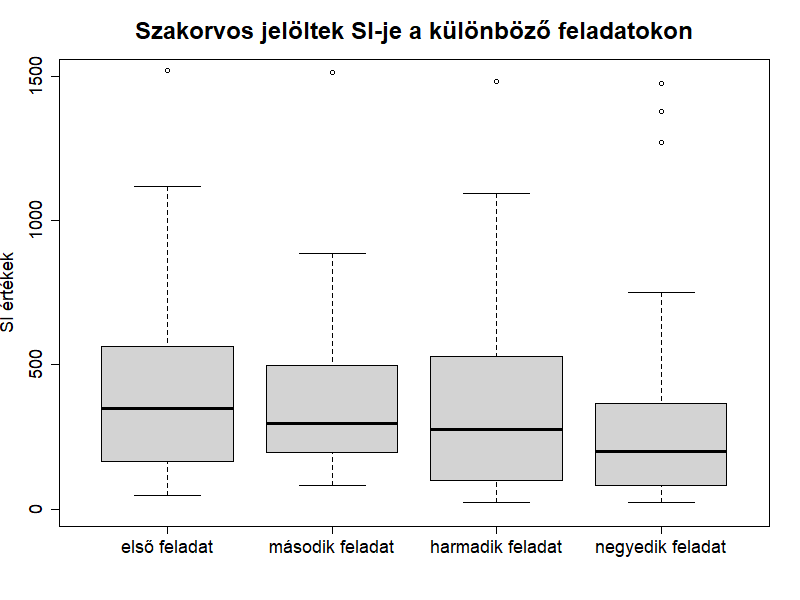 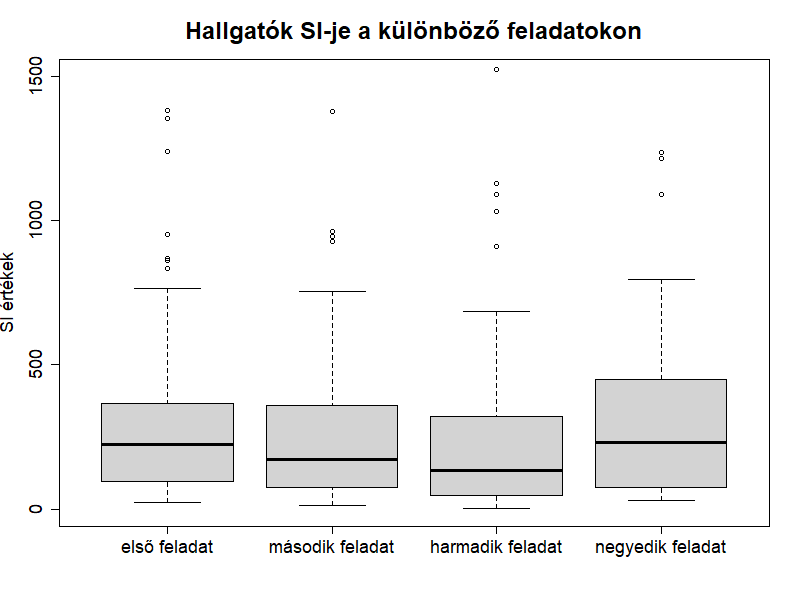 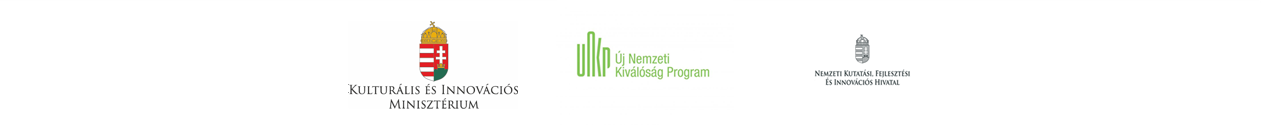 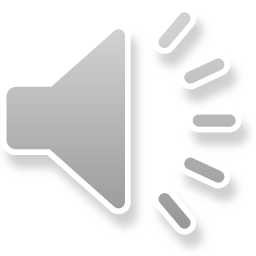 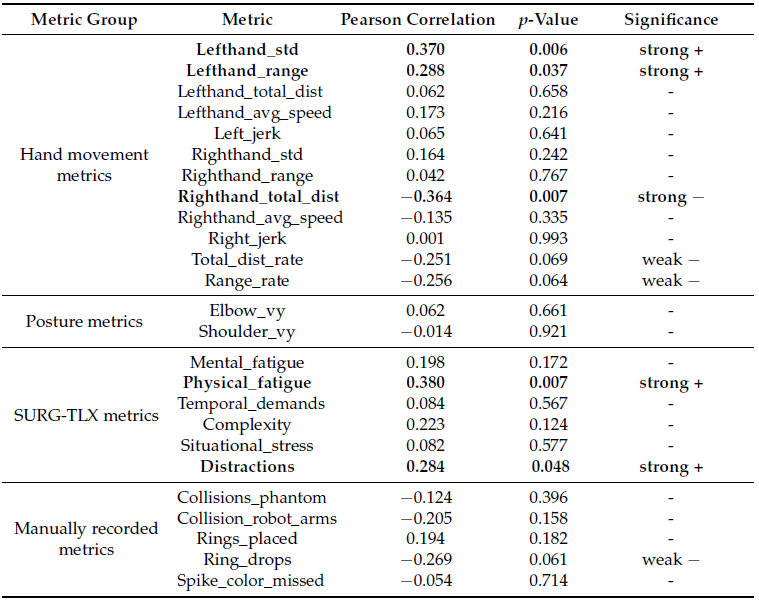 Eredmények: Korrelációk
Kézmozgás:
+ Nem-domináns kéz: mozgástartomány, szórás
- Domináns kéz: megtett út
Kérdőívek:
+ Fizikai fáradás
+ Zavaró körülmények
- Gyűrűelejtések száma (!)
Testtartással nincs összefüggés
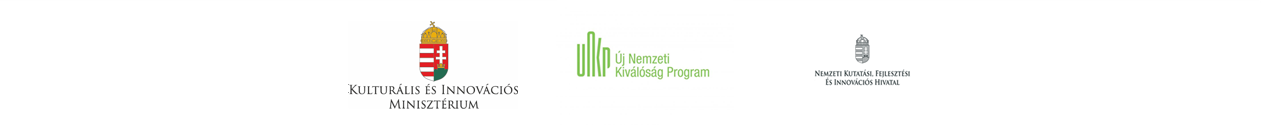 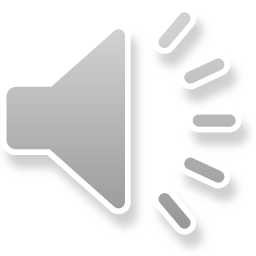 Saját Munka:
Metodológia kidolgozása
Kézmozgáskövetés (HW, SW)
Adatszinkronizálás
Statisztikai és kinematikai paraméterek 
Stressz index számítás
Korreláció-analízis
Projekt menedzsment
Következtetések
Módszertan alkalmasnak tűnik stressz-szint és ergonómia hatásainak elemzésére:
Kézmozgás paramétereit érdemes vizsgálni
Testtartás nem változik
Szimuláció és valós feladat között minimális különbség
Új generációnak természetesebb a robot (konzol) használata

Tervek:
2. mérés: Robot-asszisztált sebészet vs. laparoszkópia
Robotsebészek bevonása
Hosszabb mérések
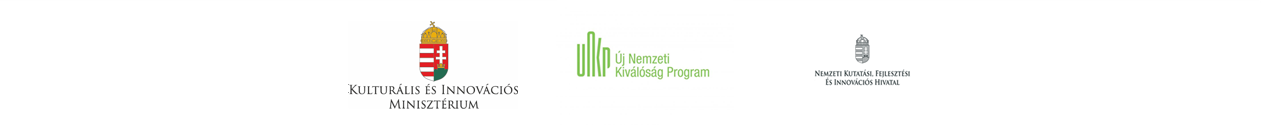 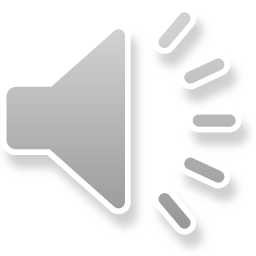 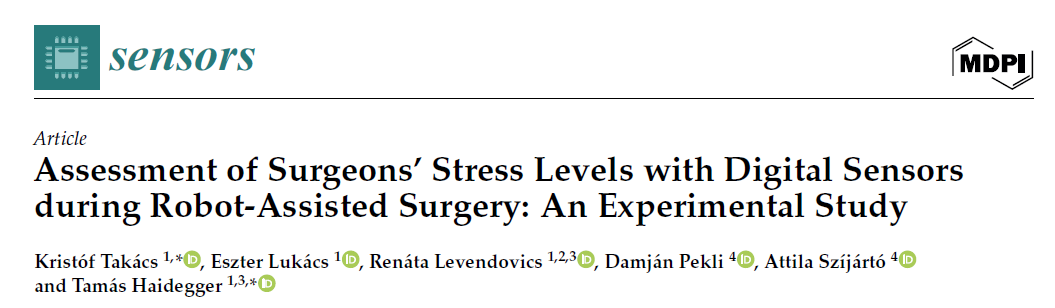 Disszemináció:
1 db Q1 folyóiratcikk
SOTE TDK 3. helyezés 
Tudománynépszerűsítő előadások (SOTE, ÓE)



Semmelweis Egyetem, Sebészeti, Transzplantációs és Gasztroenterológiai Klinika
SofMedica Kft.


Dr. Prof. Szijártó Attila, Dr. Pekli Damján, Dr. Fülöp András Phd., Gyarmati Kata , Dr. Prof. Haidegger Tamás, Lukács Eszter, Levendovics Renáta Phd., Mach Berta
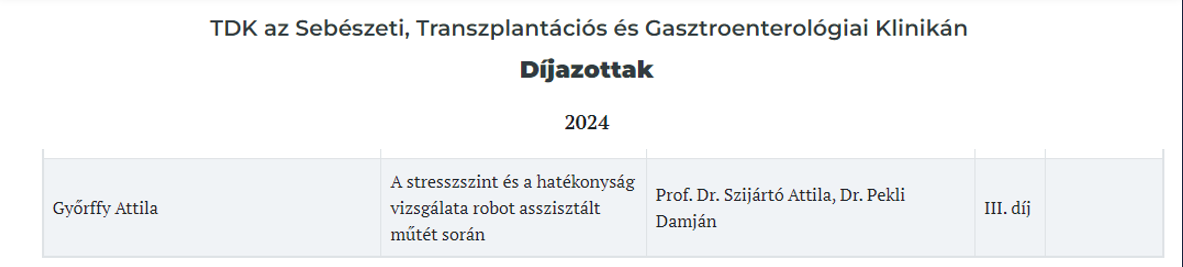 Köszönet:
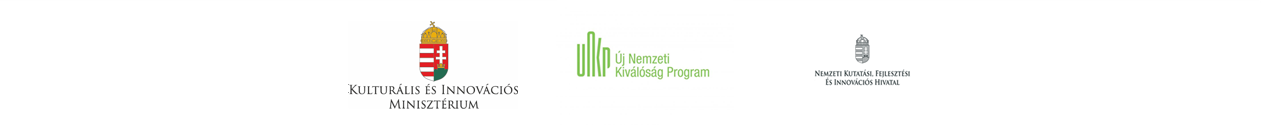 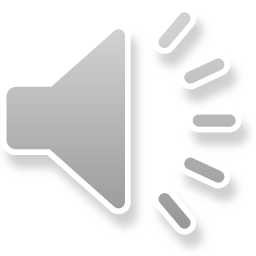